Unpack the title:
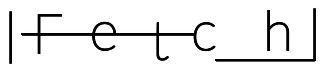 Climate Change and Vulnerability
Global Climate-vulnerability and resilience 2rd part of the Core
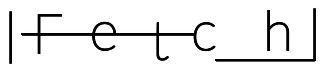 Key questions:
What are the causes of Climate Change?
“The Stern Review  published in the Uk in 2006 stated that climate change is the greatest challenge facing humankind”
Climate Change and Vulnerability
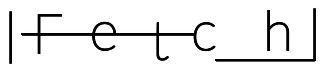 Demo: What are the causes and consequences of global climate change?
Causes
Consequence
Global Climate Change
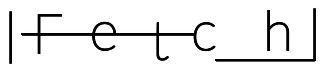 Demo: What are the causes and consequences of global climate change?
New Availability of Fossil Fuels
New Trade Routes
Less O2
Urbanisation
Chloroflourocarbons (CFCs)
Deforestation
Coral Reefs
Soil Degradation
Greenhouse gases
Decrease in Albedo
Clouds
Consequence
Cause
Rising of Sea Levels
deteriation of Ozone layer
Loss of Biodiversity
Industrialisation
Transportation habits
CO₂
Extinction of species
More Natural Hazards
Development of Nations
Desertification
Challenge: Have you taken PPPPSS into consideration ?
Global Climate Change an idea
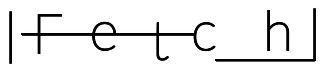 Demo: How has the idea of climate change developed over time?
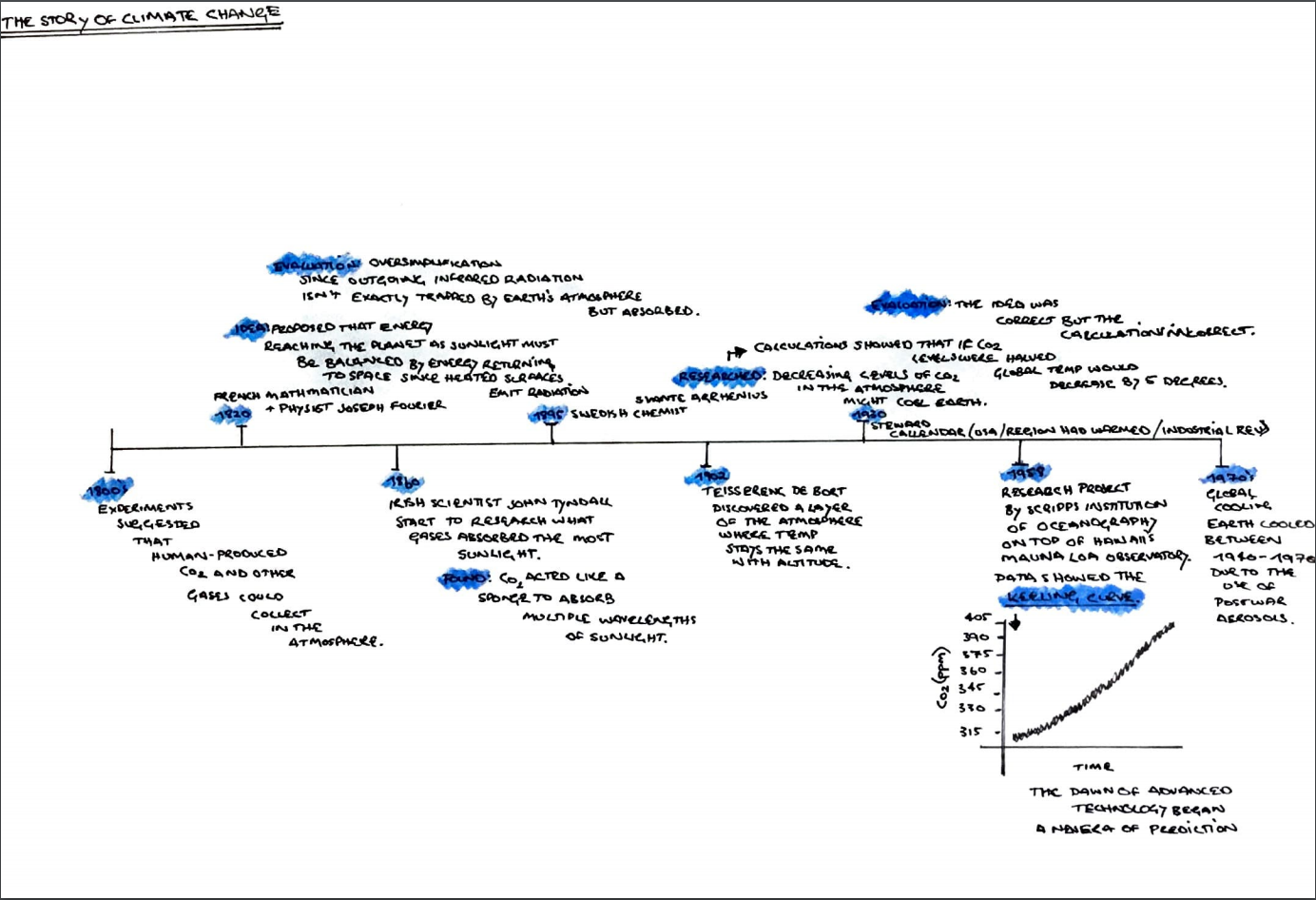 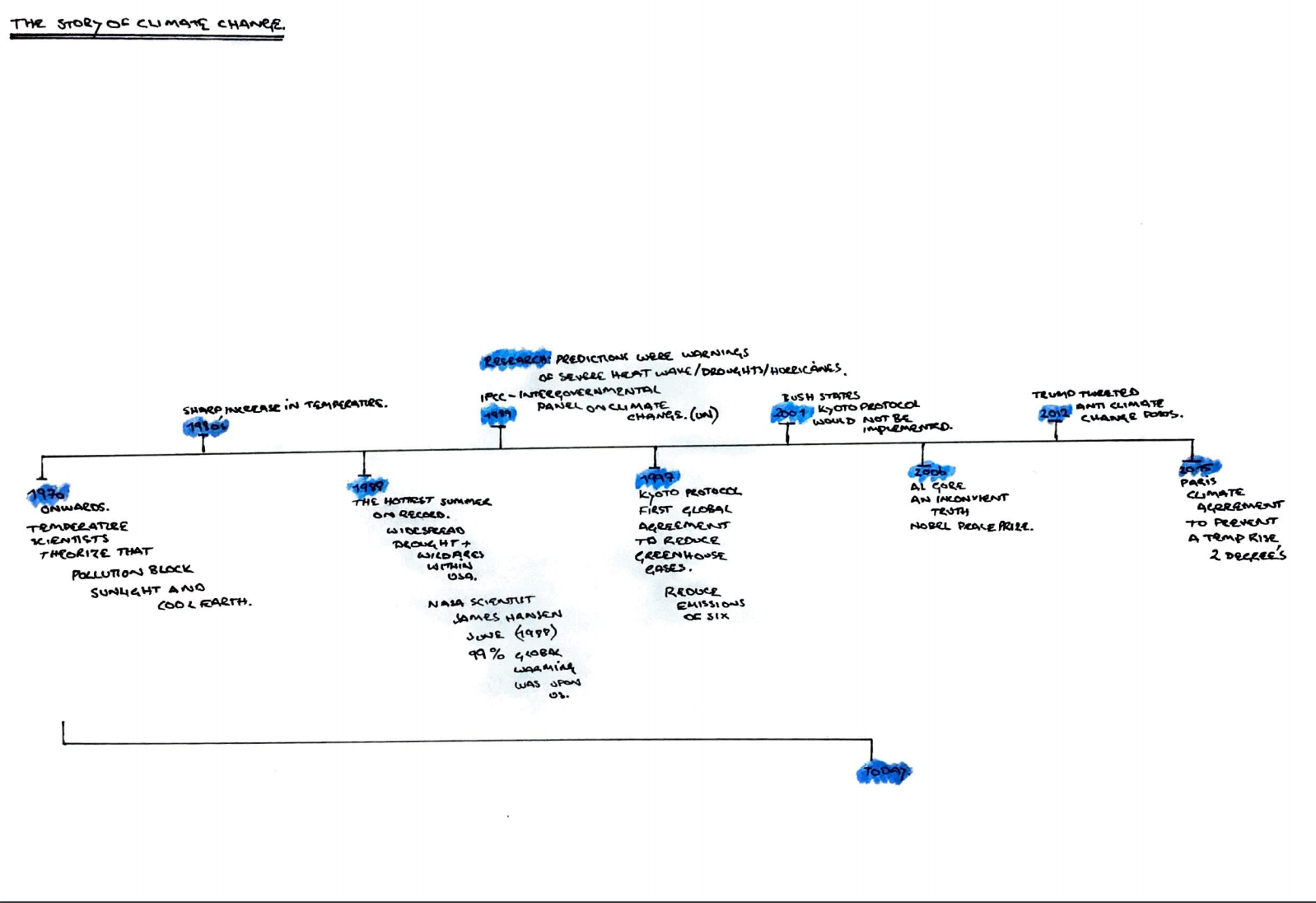 Homework: What events have occurred in the last 5 year to help further develop our understanding of climate change?      Due: Monday 2nd November 2020
Sun
Atmosphere
Climate
Weather
Structure
Exosphere
Global Climate-vulnerability and resilience 2rd part of the Core
Thermosphere
Oceans
Spin
Orbit/Tilt
ENSOEl Niño Southern Oscillation
Mesosphere
Stratosphere
Seasons
Coriolis Effect
Unequal heating
Ozone
Troposphere
Cells
Earth
Convection
Atmospheric Circulation
Currents
Global Climate-vulnerability and resilience 2rd part of the Core
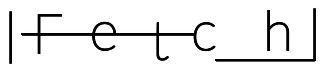 Key questions:
What is the atmospheric system? (A02)
What is the difference between incoming and outgoing radiation?
What is the Earth’s energy balance?
What is the natural greenhouse effect?
Our atmosphere
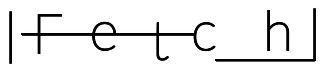 The atmosphere is an open energy system receiving energy from both sun and earth.
Incoming short wave radiation and outgoing longwave radiation
The structure of our atmosphere
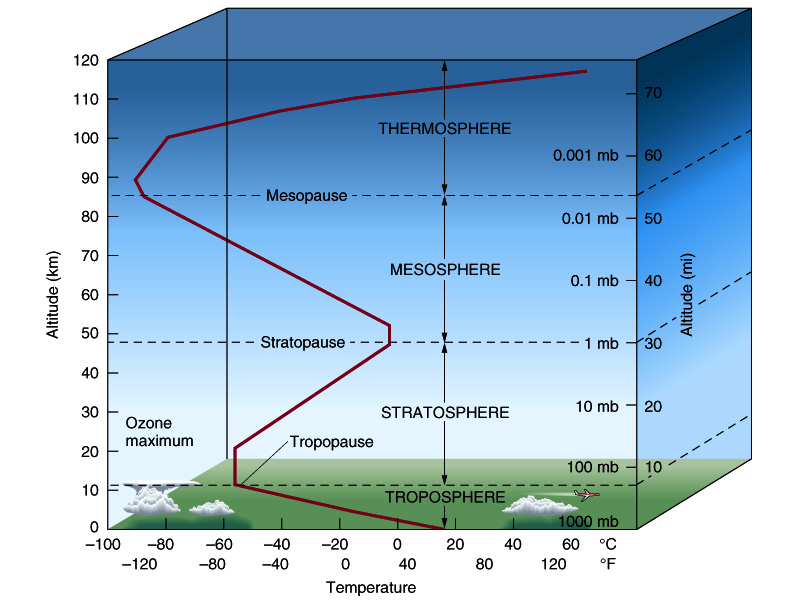 Demo: Construct an (AO4) illustrative diagram of the atmosphere that you can replicate in the exam?
-86.5° to 1200C
Possible Exam Question: 
Describe two differences between the Stratospheric Ozone and the Tropospheric Ozone
 (2 Marks).
-2.5 to -86.5C
-56.5 to-2.5°C
15 to -56.5°C
[Speaker Notes: Shortwave radiation (visible light) contains a lot of energy; longwave radiation (infrared light) contains less energy than shortwave radiation (shortwave radiation has a shorter wavelength than longwave radation). ... Once in the Earth's atmosphere, clouds and the surface absorb the solar energy.]
The Earths Energy Budget
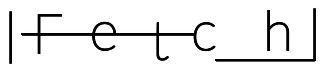 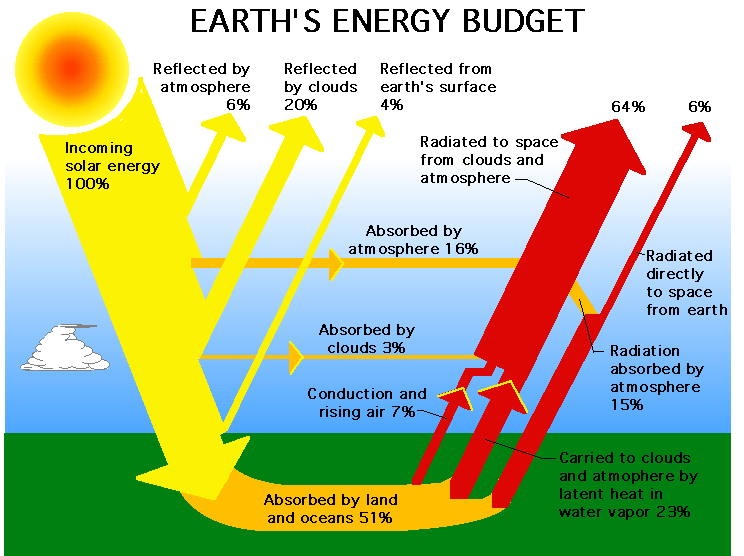 Demo: Construct an (AO4) illustrative diagram of the Earths Energy Budget that you can replicate in the exam?
Key questions:
What are the causes of Climate Change?
Greenhouse effect
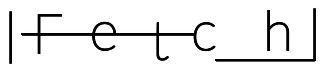 Demo: Read the Geofile on the Greenhouse effect.
Possible Exam Question: 
Explain the relationship between atmospheric greenhouse gases and the temperature of the Earth’s surface.                                         [5 marks]
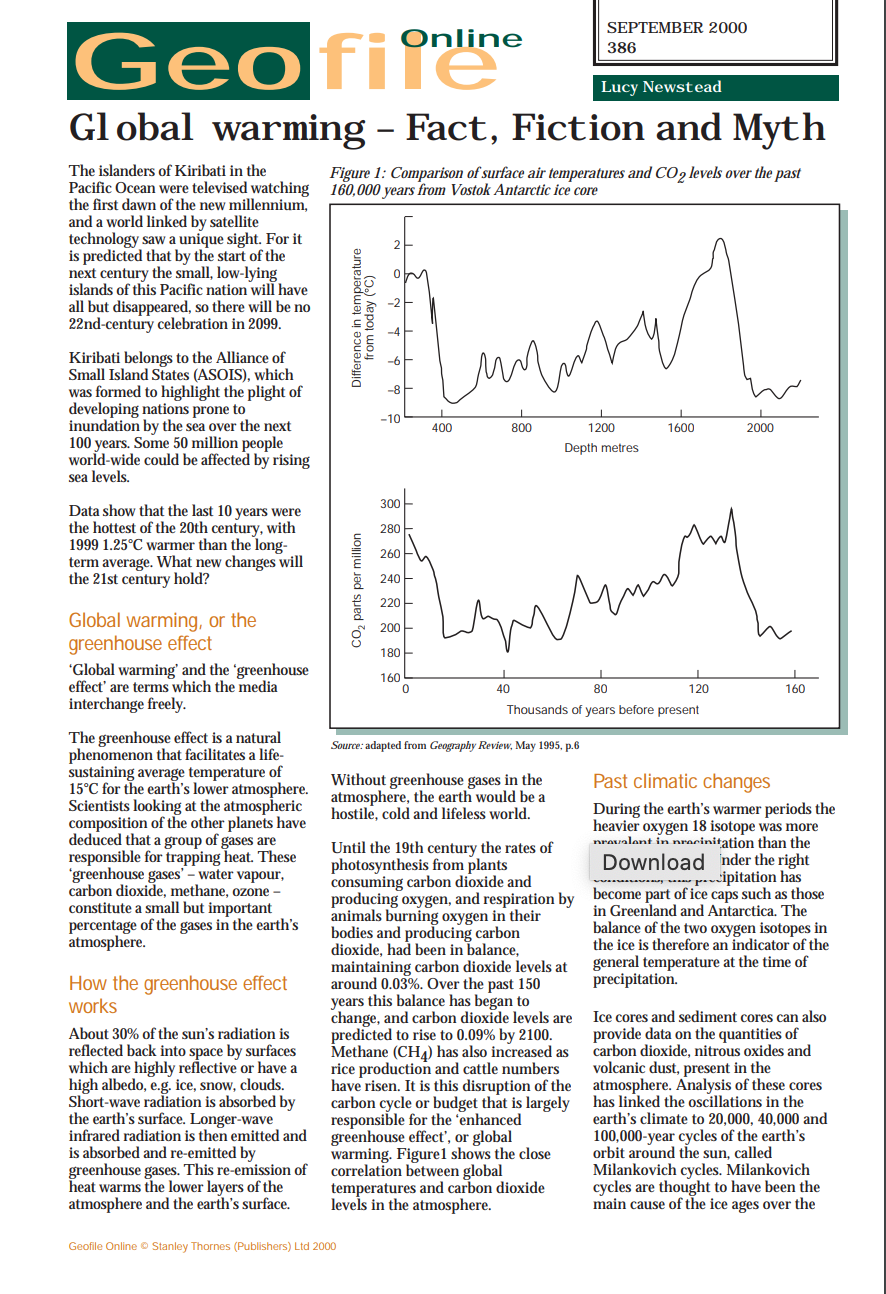 Greenhouse gases in the atmosphere include carbon dioxide, water vapour, methane, nitrous oxide, and tropospheric ozone. Award 1 mark for correctly identifying two or more greenhouse gases. Award a further 1 mark for correctly identifying the relationship between greenhouse gases and the Earth’s surface temperature. Award 3 marks for an accurate explanation of how the greenhouse effect works: incoming solar/short-wave radiation; outgoing terrestrial/long-wave radiation; absorbed/trapped by the greenhouse gases.
There may be alternative valid approaches, for example, a historical analysis of the relationship, or an annotated diagram. These should also be awarded marks appropriately.
Global Climate-vulnerability and resilience 2rd part of the Core
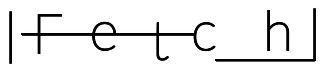 Key questions:
What is the atmospheric system? (A02)
What is the difference between incoming and outgoing radiation?
What is the Earth’s energy balance?
What is the natural greenhouse effect?
Possible Exam Question “The causes of global climatic change are essentially human.” Discuss this statement. (10 marks)